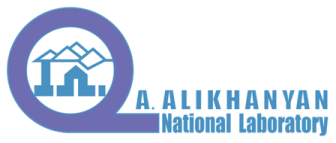 Activities and Perspectives at Armenian Grid site
ATLAS  Team, A. Alikanian National Laboratory  (YERPHI)
H. Oganezov
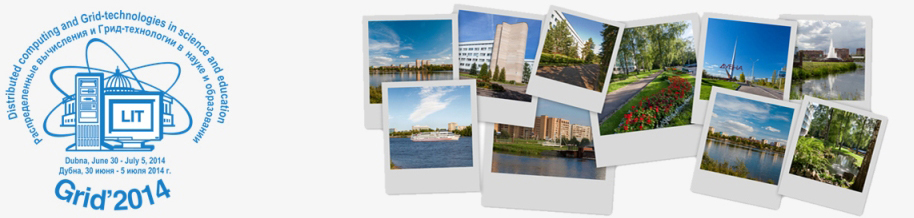 The 6th International Conference "Distributed Computing and Grid-technologies in Science and Education"
1
Overview
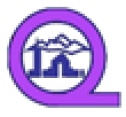 E-Infrastructures in Armenia
International Projects
AANL grid site
Network topology
Bandwidth allocation
Site overview
ATLAS VO support
ALICE VO support
Monitoring and job statistics
Network diagnostic with perfSonar
perfSONAR deployment at AANL
Issues and Perspectives
2
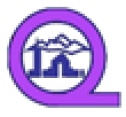 E-Infrastructures in Armenia
Armenian e-infrastructure is a complex national IT infrastructure consists of both communication and distributed computing infrastructures. The infrastructure is operated by the Institute for Informatics and Automation Problems (IIAP), which is the leading ICT research and technology development institute of the National Academy of Sciences of the Republic of Armenia (NAS RA).
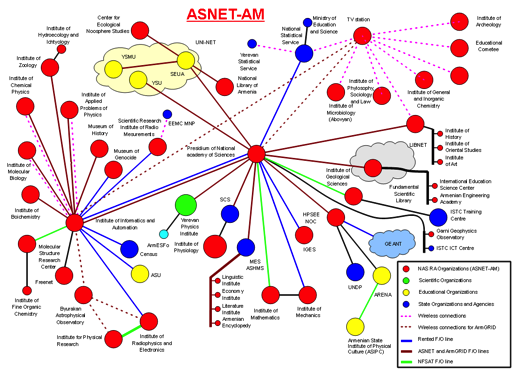 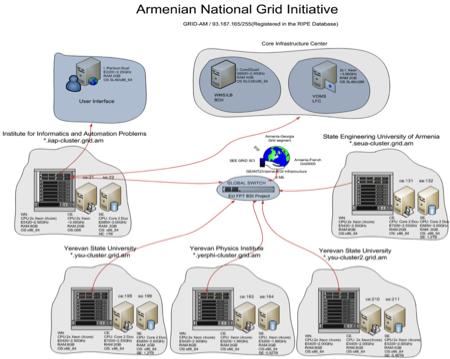 3
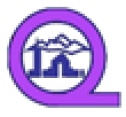 E-Infrastructure Components
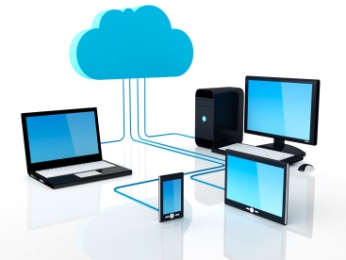 Types of Infrastructure
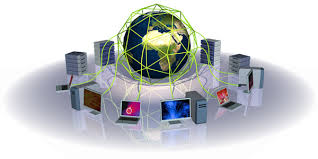 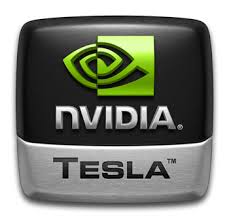 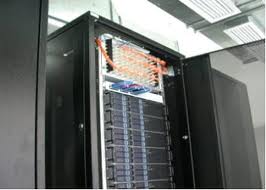 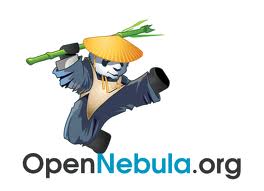 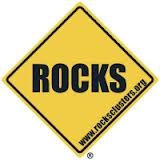 Middlewares
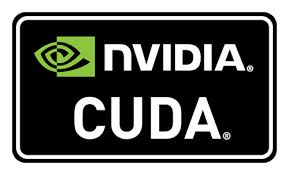 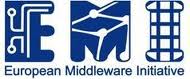 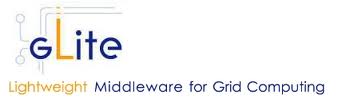 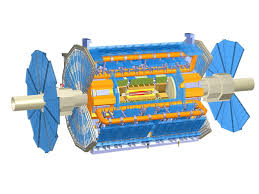 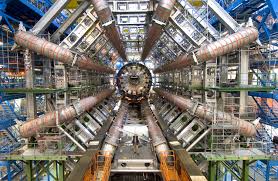 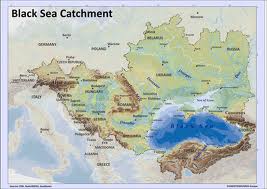 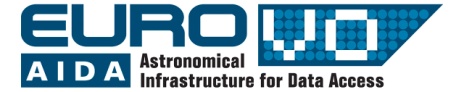 Collaboration
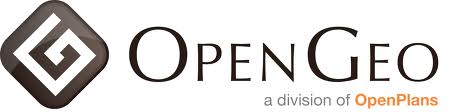 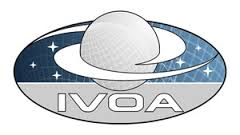 Software tools
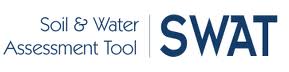 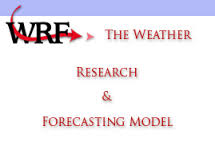 ATHENA
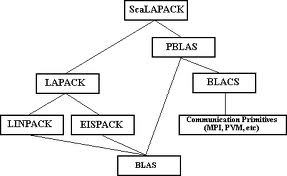 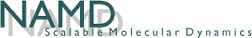 4
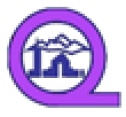 E-Infrastructures: Collaboration
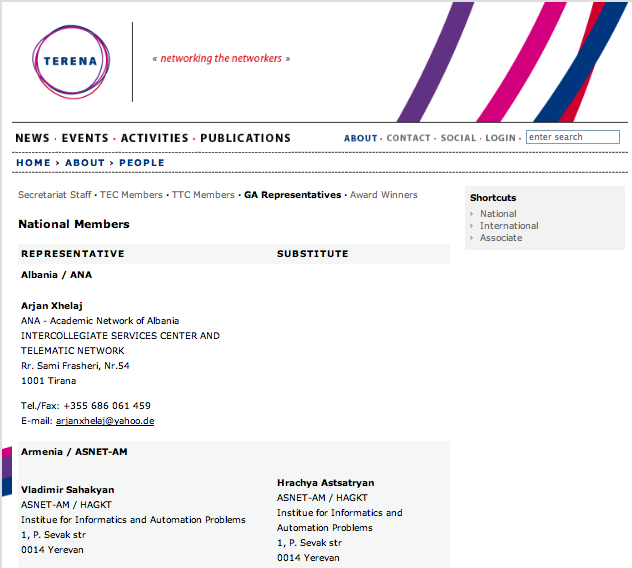 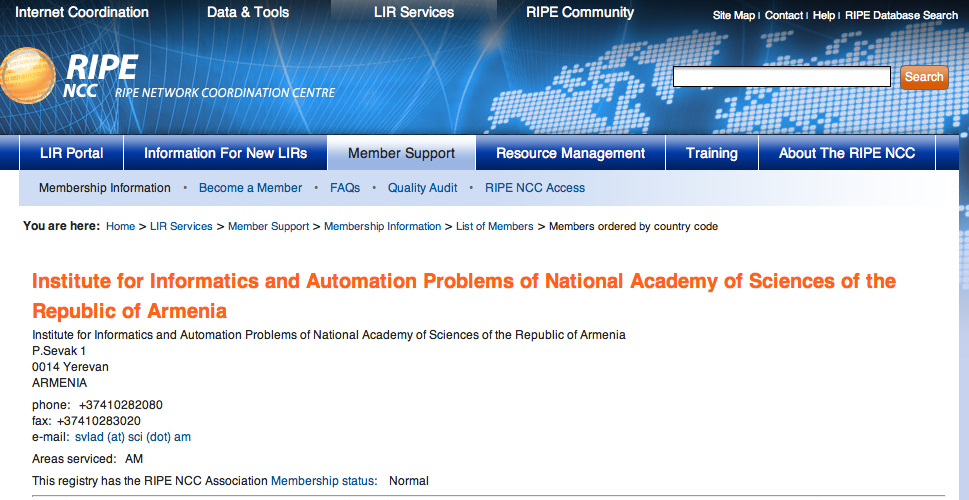 Réseaux IP Européens Network 
Coordination Centre
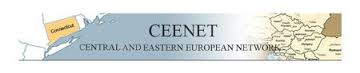 Trans-European Research and Education Networking Association
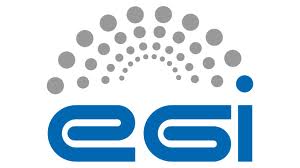 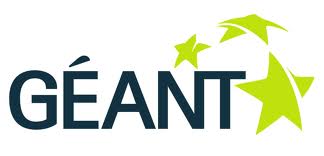 5
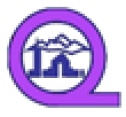 International Projects in E-Infrastructures
6
Overview
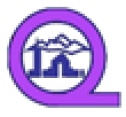 E-Infrastructures in Armenia
International Projects
AANL grid site
Network topology
Bandwidth allocation
Site overview
ATLAS VO support
ALICE VO support
Monitoring and job statistics
Network diagnostic with perfSonar
perfSONAR deployment at AANL
Issues and Perspectives
7
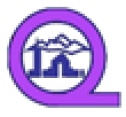 AANL network topology
LAN includes 10 buildings at Yerphi and Aragats ,Nor-Hamberd Stations
computer network consists of over 400 workstations.,
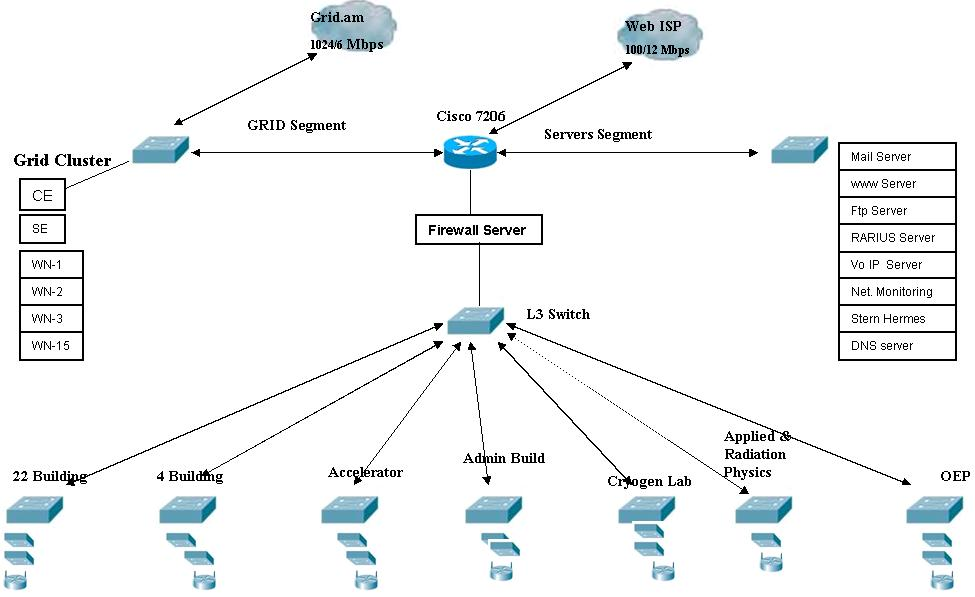 8
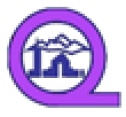 AANL GRID bandwidth allocation
36 Mbps                  45 Mbps                    100 Mbps
        2009-2011              2012-2013                       2014
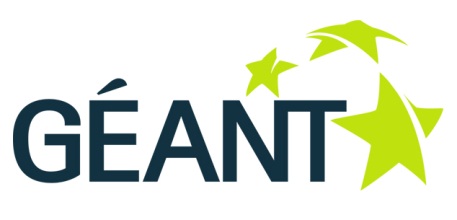 Network is provided by GEANT and by the channel rented from the local telecom companies (Arminco, ADC).
IP Group "Grid" members and policies:

GRID Cluster
Grid oriented servers and services
ALICE,ATLAS Collaboration Workstations
Access to ASNET and Educational Network 1000 Mbps Access to Outside Armenia 6 Mbps No session Limits
9
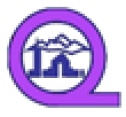 Site overview: services
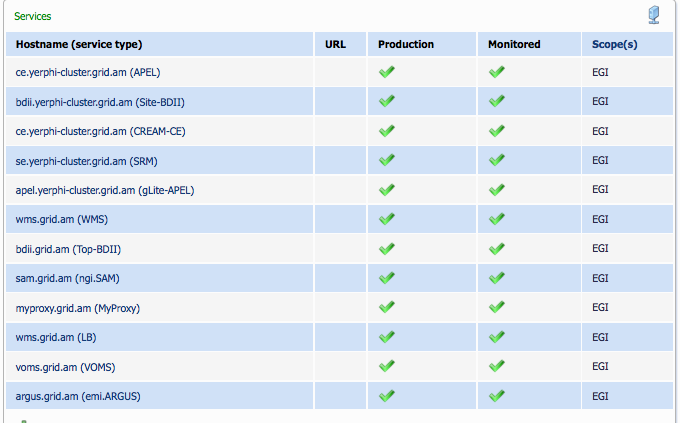 10
Site overview: Gstat monitoring
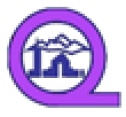 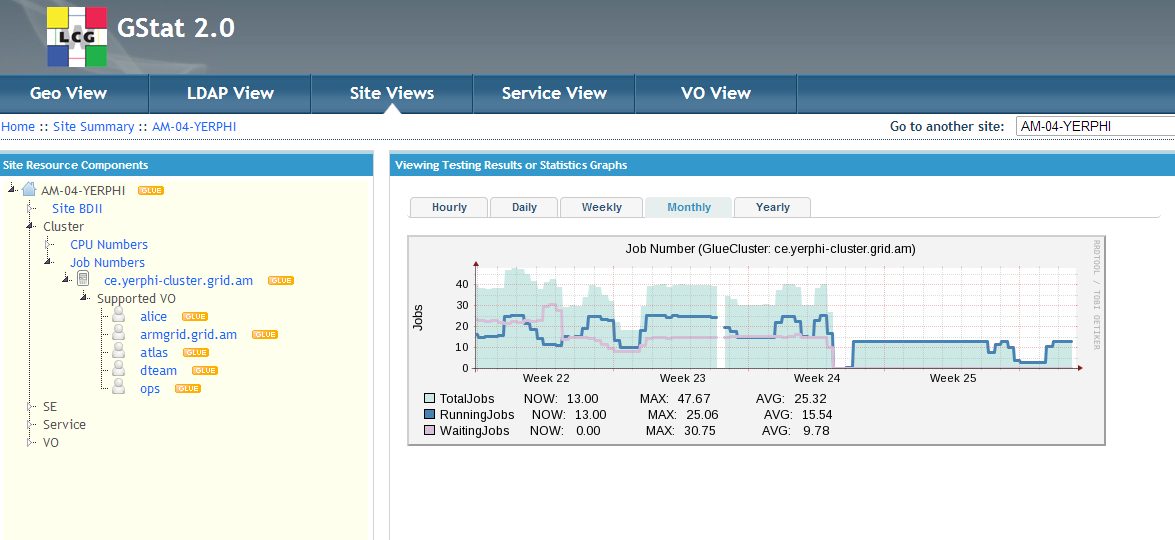 11
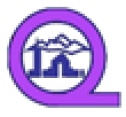 LCG – Armenia T3 contribution
2007: the AM-04-YERPHI site has been certified as “production site” of WLCG
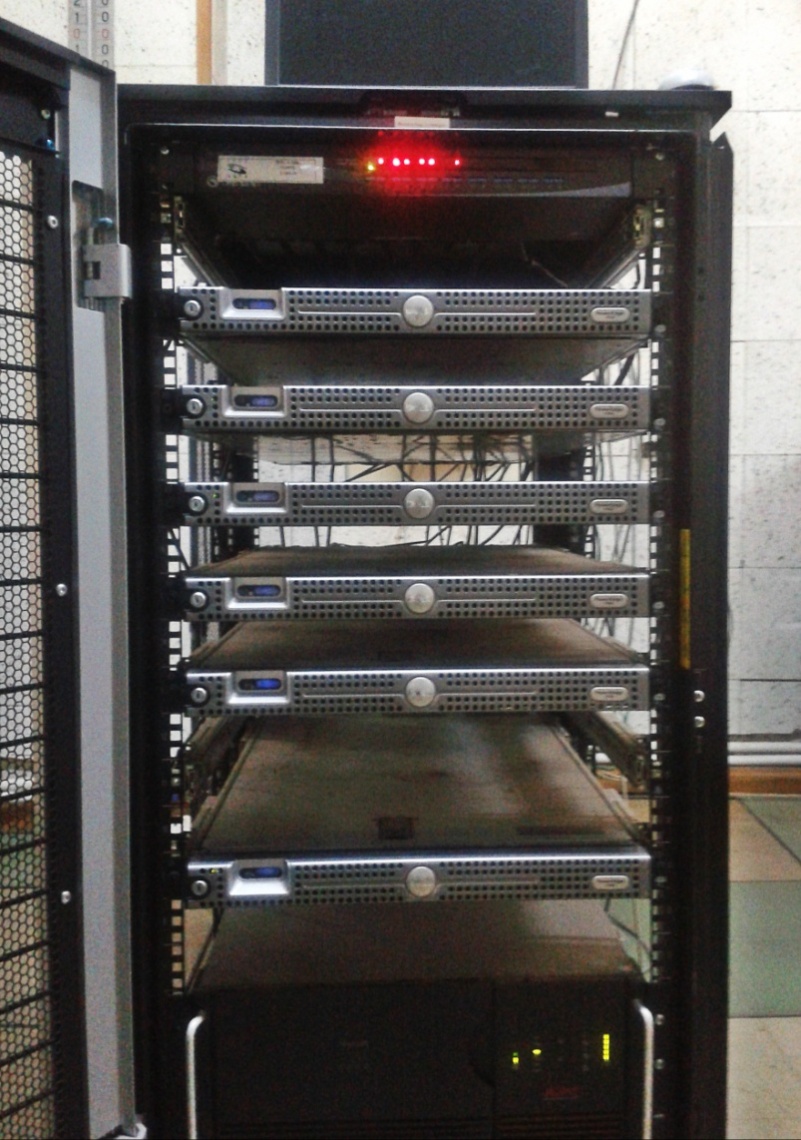 Computational resources
CPU: 6 nodes x 2 cpus
 per node X 4 cors per cpus= 48 cors 
HDD:160 GB
RAM: 8 GB
		
Storage Capacity
50TB
     
 Supported VOs:

ATLAS
ALICE
12
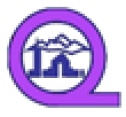 ATLAS VO Support
Clusters
October 20-th 2011 : Site status as ATLAS GRID site was approved by ICB
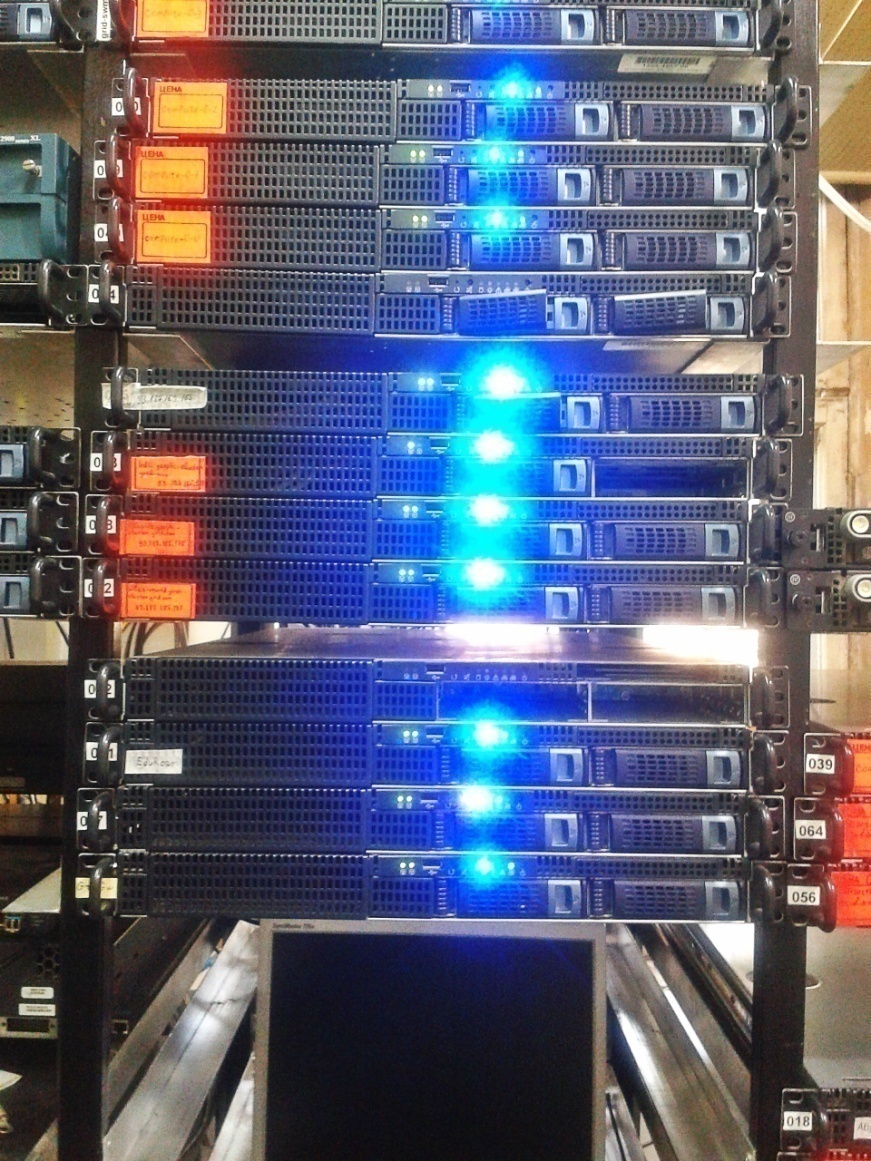 Allocated Storage  10TB (nfs)

 ATLASSCRATCHDISK 2T 
 ATLASLOCALGROUPDISK  7.00T 
 ATLASPRODDISK 1024.00G
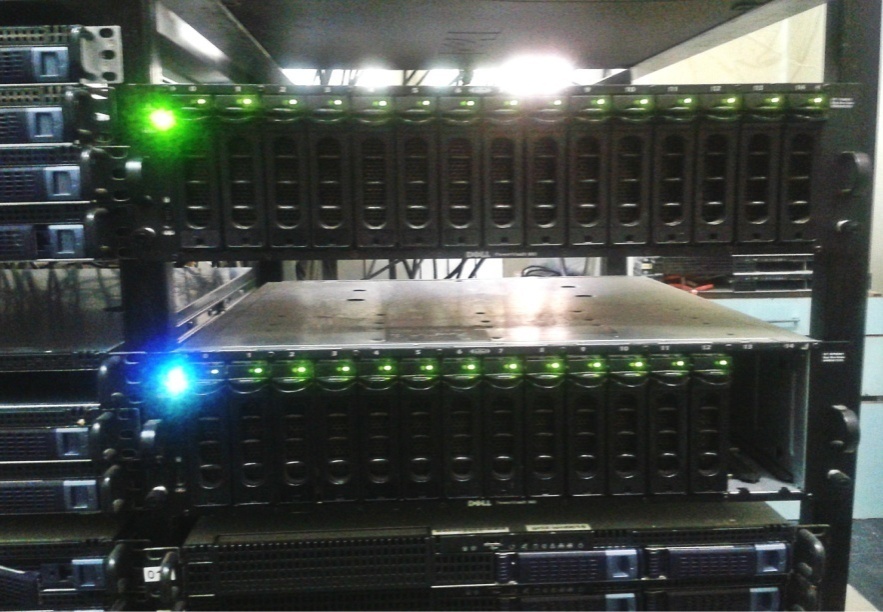 Frontier/ Squid cluster
perfSONAR node
xrootd cluster
13
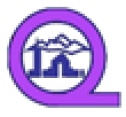 ATLAS VO Support
Monitoring and job statistics
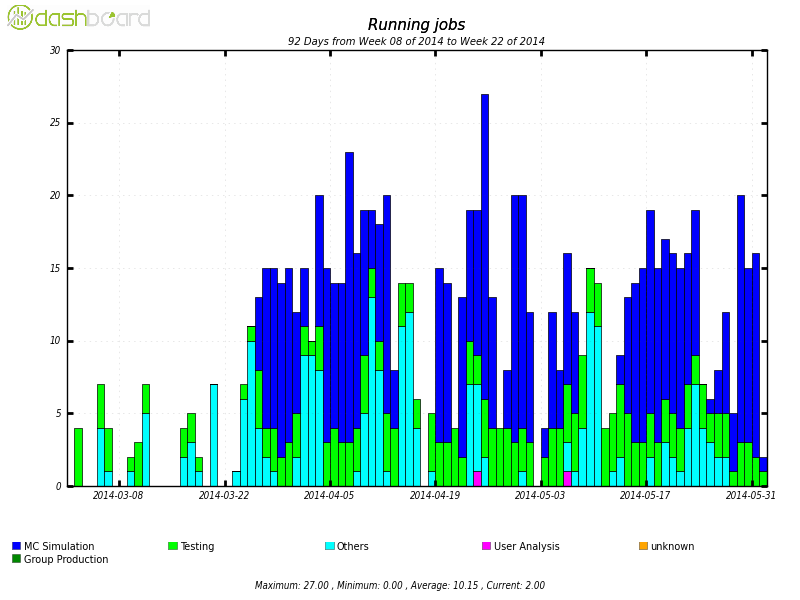 Security hole issue
14
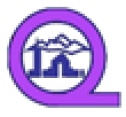 ATLAS VO Support
Job Failure by Category and Exit Code
Maui scheduler job problems : optimization needed
Probably communications and acl problems
Pilot error
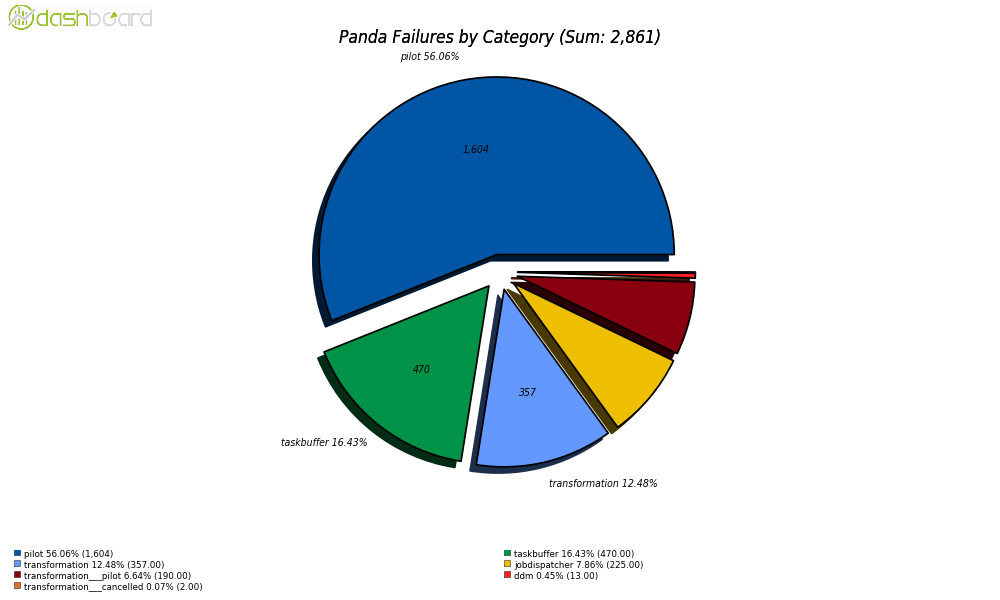 15
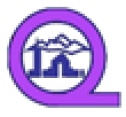 ATLAS VO Support
Wall Clock Efficiency
Good efficiency of testing and MC production jobs
16
Alice VO support
Monitoring and job statistics
17
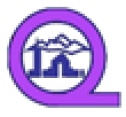 Alice VO support
Monitoring and job statistics
18
Overview
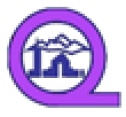 E-Infrastructures in Armenia
International Projects
AANL grid site
Network topology
Bandwidth allocation
Site overview
ATLAS VO support
ALICE VO support
Monitoring and job statistics
Network diagnostic with perfSonar
perfSONAR deployment at AANL
Issues and Perspectives
19
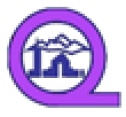 Network diagnostic with perfSonar
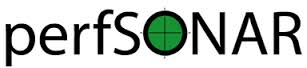 perfSONAR stands for PERformance Service Oriented Network monitoring Architecture

perfSONAR is designed to be:
Decentralised and Scalable
Large number of networks and services, large volume of data
Each domain can set its own security policy
Secure
Will not put participating networks at risk of attack or congest them

Main purpose 
aiding network problem diagnosis and speeding repairs
identifying structural bottlenecks in need of remediation
providing a standard measurement of various network performance related metrics over time as well as “on-demand” tests.
20
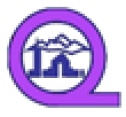 perfSONAR deployment at AANL
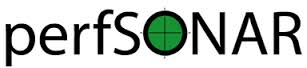 Current network problem:

issue with big file transferring(~10 Gb) -  connection timeouts and connectivity problem (packet loss)

perfSonar diagnostic will use to  better optimize decisions in workflow and data management – tune timeout value, number of streams, etc 

optimize  data distribution (DDM) based upon a better understanding of the network between sites
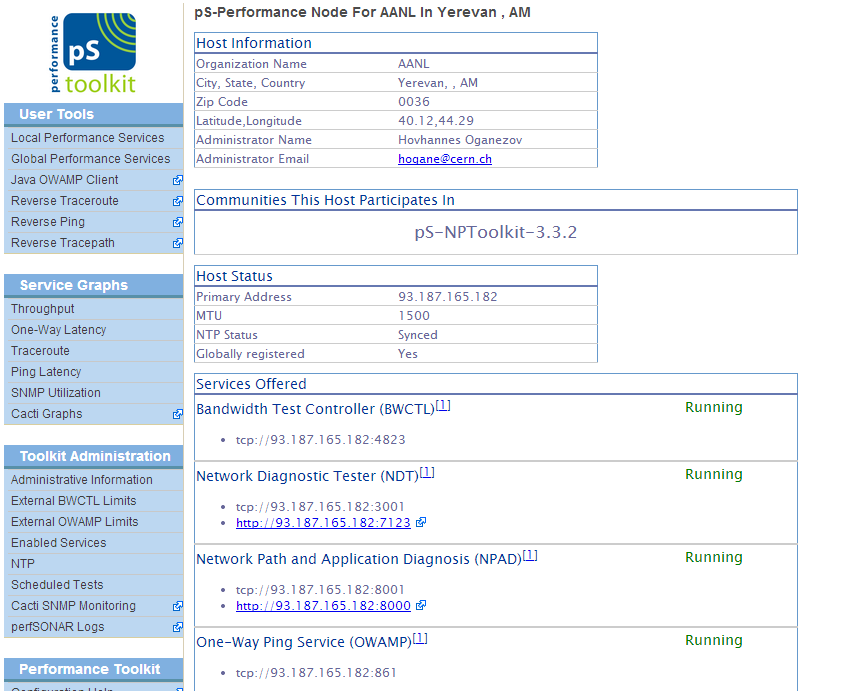 Current status:
 installed and configured
waiting for DNS alias for perfSonar 
node
21
Overview
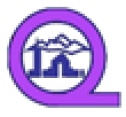 E-Infrastructures in Armenia
International Projects
AANL grid site
Network topology
Bandwidth allocation
Site overview
ATLAS VO support
ALICE VO support
Monitoring and job statistics
Network diagnostic with perfSonar
perfSONAR deployment at AANL
Issues and Perspectives
22
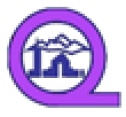 Issues and Perspectives
We are facing problems
Each problem 
is particularly tricky and time consuming       
better communication needed with VO supporters 
with  service experts

A reliable network is critical 
it is necessary for stable operations of the Grid and other high network activities
perfSONAR deployment could help
to monitor network conditions in a full-mesh topology(i.e. between any combination of 2 sites)
to monitor network performance 
CERN experts’  help could make it easier to solve end-to-end problems
perfSonar diagnostic will use to  better optimize FTS transferring:  timeout and stream numbers still  need  to be revised
23
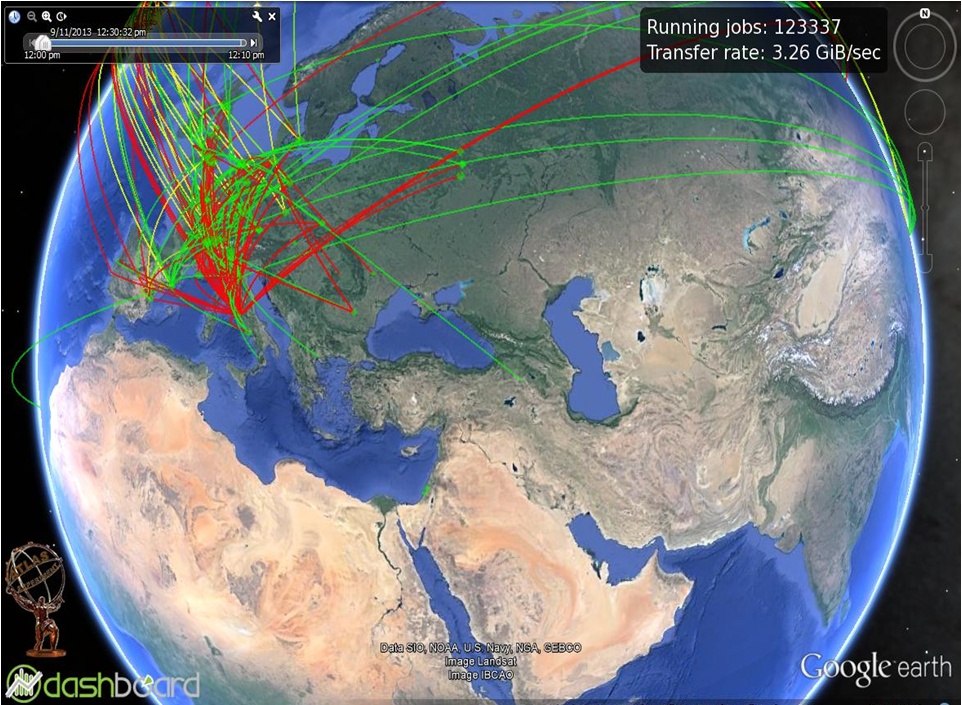 Thank you
AM-04-YERPHI
24